ICMS EDUCAÇÃO
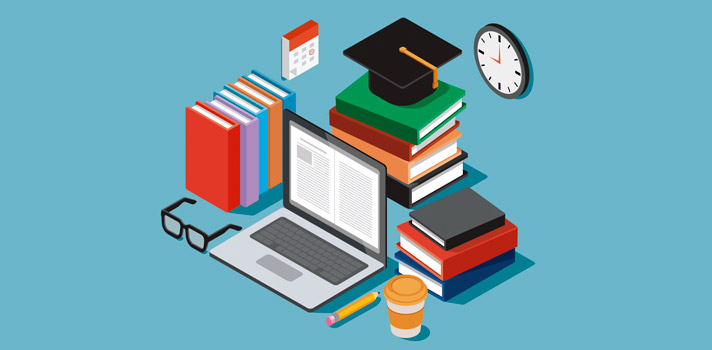 Índice Municipal de Qualidade Educacional de Alagoas – IQEAL
FUNDEB
EMENDA CONSTITUCIONAL Nº 108 DE   26/08/2020;

(FUNDEB- EMENDA CONSTITUCIONAL Nº 53, DE 19 DE  DEZEMBRO DE 2006)

 LEI Nº 14.113 DE 25 DE DEZEMBRO 2020;

(FUNDEB - Medida Provisória nº 339, de 28 de dezembro 2006)

(FUNDEB - LEI nº 11.494, de 20 de junho de 2007)

Decreto 10.656/2021 (março);
    (Regulamenta a Lei nº 14.113, de 25 de dezembro de 2020)

Novas Portarias que disciplinam a matéria;

LEI Nº 14.276 DE 27 DE DEZEMBRO 2021;

LEI Nº 9.394, DE 20 DE DEZEMBRO DE 1996 – LDB.
[Speaker Notes: Pri]
CESTA DE RECURSOS DO FUNDO
20% de outros impostos que a União vier a instituir, não previstos e não cumulativos, e sem fato gerador e base de cálculo já inclusos na Constituição; 

Complementação da União de 10% para 23%
 (VAAF, VAAT, VAAR);
20% - Impostos
ITCMD; 
ICMS; 
IPVA; 
ITRM; 
FPE; 
FPM (22,5% IR e IPI);
IPI EXP.
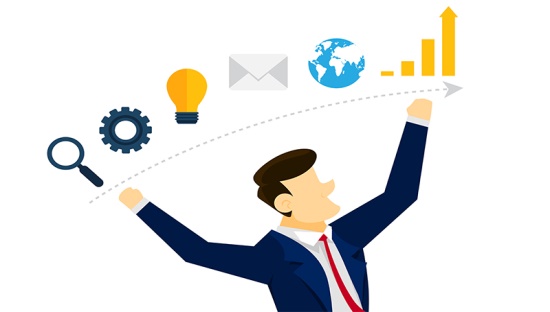 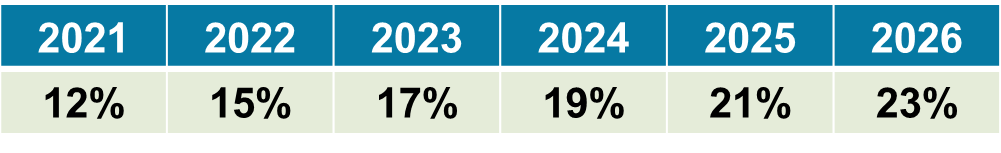 NOVO FUNDEB
Complementação da União Passa Ser:

Sai do atuais 10% do total da Complementação para 23%; 

transição entre 2021 e 2026 no art. 60 do ADCT:
      12%  - 15% - 17%  -  19%  -  21%  - 23%;

10% como hoje: VAAF  por Estados; 

10,5% pelo VAAT  por rede de ensino; 

2,5% VAAR - de acordo com indicadores de evolução de atendimento e melhoria da aprendizagem com redução das desigualdades.
NOVO FUNDEB
Principais Mudanças do Novo Fundeb.

 Complementação da União – VAAF – VAAT – VAAR;
50% dos recursos globais da complementação -VAAT da União  para a educação infantil;
Mínimo de 15% da complementação-VAAT da União para  despesas de capital.
Mínimo de 70% para Profissionais da Educação 
       - (Inciso XI do Art 212-A,  EC - 108) 
       - Profissionais da Educação em conformidade com o Art. 61 da LDB.
          (Inciso II do Art. 26 da Lei 14.113)
Atualização da Lei nº 14.113 / 2020
 Em 2021, revisão em 2026 e depois a cada 10 anos
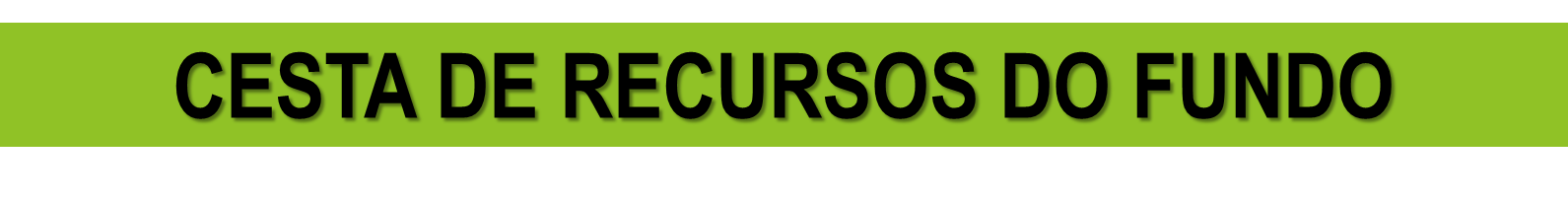 A composição financeira do Fundeb resulta de uma cesta integrada de impostos compostos por 20% das seguintes fontes de receita:

▪ Fundo de Participação dos Estados (FPE);

▪ Fundo de Participação dos Municípios (FPM);

▪ Imposto sobre Circulação de Mercadorias e sobre prestação de Serviços (ICMS);

▪ Imposto sobre Produtos Industrializados, proporcional às exportações (IPIexp);

▪ Imposto sobre Transmissão Causa Mortis e Doação (ITCMD);

▪ Imposto sobre a Propriedade de Veículos Automotores (IPVA);

▪ Imposto sobre a Propriedade Territorial Rural (cota-parte dos Municípios) (ITRM);

▪ Arrecadação de imposto que a União eventualmente instituir no exercício de sua competência (cotas-partes dos Estados, Distrito Federal e Municípios);

▪Receita da dívida ativa tributária, multas e juros relativos aos impostos acima relacionados.
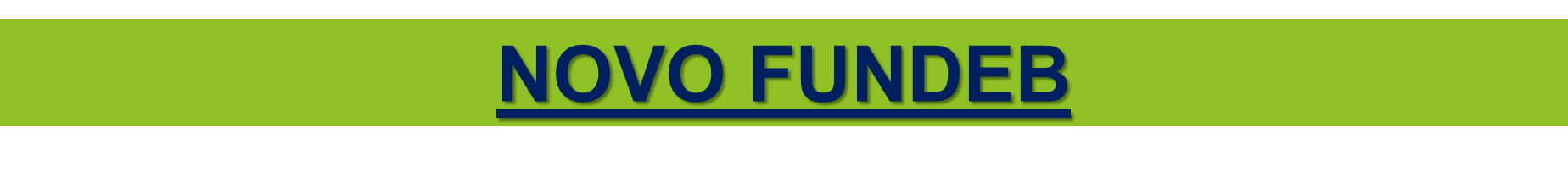 A partir da Emenda 108/2020, passa a ser obrigatória a distribuição de receita de ICMS conforme critérios educacionais. 

Antes dessa emenda constitucional, a distribuição com base em critérios educacionais ficava dentro do campo de discricionariedade legislativa dos Estados. A educação já aparecia como critério para divisão do ICMS em Estados como: Ceará (Lei Estadual 14.023/2007), Minas Gerais (Lei Estadual 18.030/2009), Pernambuco (Lei Estadual 10.489/1990), Alagoas (Lei Estadual nº 5.981/1997) e Amapá (Lei Estadual nº 322/1996). Por conta do sucesso dessa política de financiamento no Ideb do ensino fundamental do Ceará [1], o instituto ficou popularmente conhecido como "ICMS educacional

Fonte:  Revista Consultor Jurídico
DIÁRIO OFICIAL DA UNIÃO
Publicado em: 27/08/2020 | Edição: 165 | Seção: 1 | Página: 5
Órgão: Atos do Congresso Nacional
EMENDA CONSTITUCIONAL Nº 108
Altera a Constituição Federal para estabelecer critérios de distribuição da cota municipal do Imposto sobre Operações Relativas à Circulação de Mercadorias e sobre Prestações de Serviços de Transporte Interestadual e Intermunicipal e de Comunicação (ICMS), para disciplinar a disponibilização de dados contábeis pelos entes federados, para tratar do planejamento na ordem social e para dispor sobre o Fundo de Manutenção e Desenvolvimento da Educação Básica e de Valorização dos Profissionais da Educação (Fundeb); altera o Ato das Disposições Constitucionais Transitórias; e dá outras providências.
NOVO FUNDEB - EMENDA CONSTITUCIONAL Nº 108
Art. 1º A Constituição Federal passa a vigorar com as seguintes alterações:

"Art. 158: Pertencem aos Municípios:
.........................................................................
IV - vinte e cinco por cento do produto da arrecadação do imposto do Estado sobre operações relativas à circulação de mercadorias e sobre prestações de serviços de transporte interestadual e intermunicipal e de comunicação.

Parágrafo único. As parcelas de receita pertencentes aos Municípios, mencionadas no inciso IV, serão creditadas conforme os seguintes critérios:

I - 65% (sessenta e cinco por cento), no mínimo, na proporção do valor adicionado nas operações relativas à circulação de mercadorias e nas prestações de serviços, realizadas em seus territórios;

II - até 35% (trinta e cinco por cento), de acordo com o que dispuser lei estadual, observada, obrigatoriamente, a distribuição de, no mínimo, 10 (dez) pontos percentuais com base em indicadores de melhoria nos resultados de aprendizagem e de aumento da equidade, considerado o nível socioeconômico dos educandos.“

Art. 3º Os Estados terão prazo de 2 (dois) anos,........., para aprovar lei estadual prevista no inciso II do parágrafo único do art. 158 da Constituição Federal
PROJETO DE LEI Nº /2022
PROJETO DE LEI Nº /2022 ALTERA A LEI ESTADUAL N° 5.981, DE 19 DE DEZEMBRO DE 1997

QUE CONSOLIDA OS CRITÉRIOS DE APURAÇÃO, DEFINE OS PRAZOS DE ENTREGA DAS PARCELAS DO PRODUTO DE ARRECADAÇÃO DOS IMPOSTOS QUE MENCIONA E DAS TRANSFERÊNCIAS, ASSEGURADAS AOS MUNICÍPIOS ALAGOANOS, E DÁ OUTRAS PROVIDÊNCIAS. 

A  ASSEMBLEIA LEGISLATIVA DO ESTADO DE ALAGOAS decreta:

Art. 1º Os incisos I e V, do § 2º, do art. 1º da Lei Estadual nº 5.981, de 19 de dezembro de 1997, passa a vigorar com a seguinte redação: 

“Art. 1º Os municípios alagoanos, para efeito de repartição do produto de arrecadação dos Impostos Sobre Operações Relativas à Circulação de Mercadorias sobre a Prestação de Serviços de Transportes, Interestadual  e Intermunicipal, de Comunicação – ICMS, farão jus às parcelas apuradas e creditadas segundo os critérios e prazos estabelecidos na Lei Complementar nº 63, de 11 de janeiro de 1990, consolidados nesta Lei. 
(...)
PROJETO DE LEI Nº /2022 ALTERA A LEI ESTADUAL N° 5.981, DE 19 DE DEZEMBRO DE 1997
§ 2º 1/4 (um quarto) do produto da arrecadação do ICMS será apurado, observados os seguintes critérios: 

I – 65% (sessenta e cinco por cento), mediante a aplicação do índice resultante da relação percentual entre a medida de valores adicionados apurados em cada município e a dos valores adicionados totais do Estado, nos 2 (dois) anos civis imediatamente anteriores; 
(...)

V – 15% (quinze por cento), mediante aplicação da relação percentual entre o Índice Municipal de Qualidade Educacional de Alagoas – IQEAL do município e o somatório dos índices do Estado; e (...)” (NR)

Art. 2º Esta Lei entra em vigor na data de sua publicação, produzindo efeitos financeiros na distribuição dos recursos e aplicação do critério previsto no art. 1º da Lei Estadual nº 5.981, de 1997, a partir de 1º de janeiro de 2023. 

Art. 3º Revogam-se as disposições em contrário
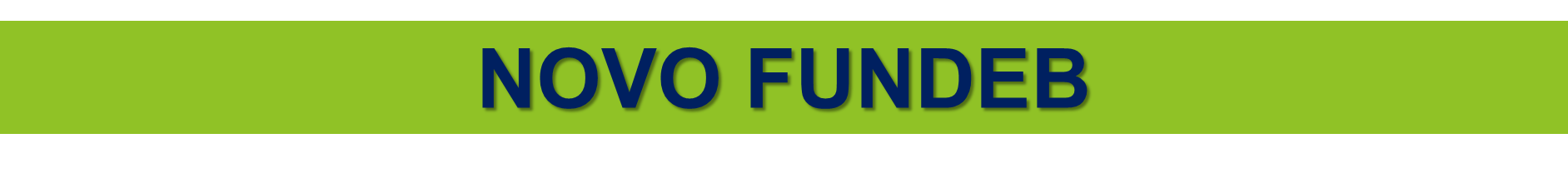 Percebe-se que uma parcela da cota parte do ICMS dos municípios estará obrigatoriamente atrelada aos resultados da educação, conforme critérios definidos na legislação estadual, os quais devem ser estabelecidos até agosto de 2022. A lei estadual que disciplinar os parâmetros deverá prever a distribuição de, no mínimo, 10 pontos percentuais com base em indicadores:

de melhoria nos resultados de aprendizagem;

(b) de aumento da equidade; e

(c) considerado o nível socioeconômico dos educandos.
ESTADO DE ALAGOAS
SECRETARIA DE ESTADO DA FAZENDA

INSTRUÇÃO NORMATIVA SEF Nº 19 DE 08 DE MAIO DE 2020
PUBLICADA NO DOE EM 11 DE MAIO DE 2020

DISCIPLINA A FORMA DE APURAÇÃO DO ÍNDICE MUNICIPAL DE QUALIDADE EDUCACIONAL DE ALAGOAS - IQEAL, NOS TERMOS DA LEI Nº 5.981, DE 19 DE DEZEMBRO DE 1997, E DO ART. 4º DA LEI
Nº 8.234, DE 10 DE JANEIRO DE 2020.

O SECRETÁRIO DE ESTADO DA FAZENDA, no uso das atribuições que lhe outorga o inciso II do art. 114 da Constituição Estadual, e considerando o disposto no art. 4º da Lei nº 8.234, de 10 de janeiro de 2020, resolve expedir a seguinte INSTRUÇÃO NORMATIVA:

Art. 1º Esta Instrução Normativa disciplina a forma de apuração do Índice Municipal de Qualidade Educacional de Alagoas - IQEAL, nos termos da Lei nº 5.981, de 19 de dezembro de 1997, e do art. 4º da Lei nº 8.234, de 10 de janeiro de 2020, e para fins de repartição do produto de arrecadação do ICMS

Art. 2º Os dados utilizados para a composição do IQEAL serão o Índice de Desenvolvimento da Educação Básica -IDEB dos anos iniciais do ensino fundamental de cada município e a variação nos últimos 2 (dois) indicadores do IDEB publicados até o último dia do ano base de apuração.

Parágrafo único. Para os fins deste artigo, será considerado na apuração do IQEAL do exercício o IDEB publicado até março do ano base de apuração, para fins de divulgação do valor adicionado verificado em cada município até 30 de junho do ano de apuração.
Art. 3º Nos casos em que o IDEB do município não seja divulgado, para composição do IQEAL será repetido o IDEB imediatamente anterior.

Art. 4º O IQEAL será composto pela apuração dos últimos 2 (dois) IDEBs publicados, em que:

 I - 30% (trinta por cento) do índice será definido pela relação percentual entre o crescimento do IDEB de cada município no último ano em relação ao anterior e o somatório dos crescimentos de todos os municípios; 

II - 70% (setenta por cento) do índice será definido pela relação percentual entre o IDEB de cada Município e o somatório dos IDEBs dos municípios do último ano publicado. 

§ 1º Para os fins deste artigo, o crescimento do último ano em relação ao anterior será aferido pela relação percentual da diferença positiva entre a nota do IDEB da última publicação e a anterior, tomado como parâmetro a penúltima nota do IDEB. 

§ 2º Na hipótese do § 1º:

I - apurado de créscimo percentual da nota do IDEB, deverá ser considerado crescimento zero; 

II - deverá ser observado o disposto no art. 3º, nos casos em que o IDEB do município não seja divulgado.

 Art. 5º Esta Instrução Normativa entra em vigor na data de sua publicação. SECRETARIA DE ESTADO DA FAZENDA, em Maceió/AL, 08 de maio de 2020.

GEORGE ANDRÉ PALERMO SANTORO 
Secretário de Estado da Fazenda
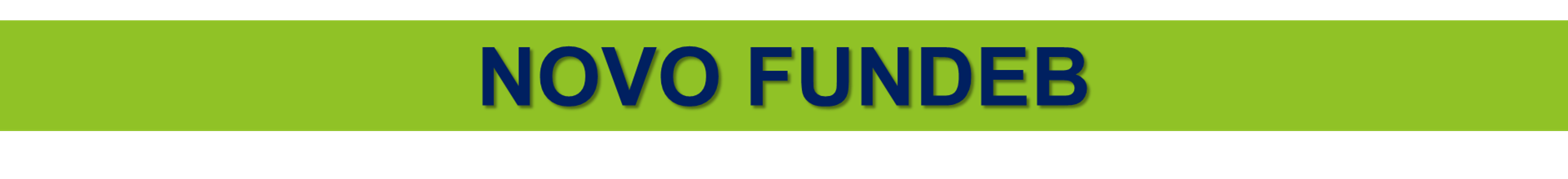 É  preciso ressaltar que, diferentemente do Fundo de Manutenção e Desenvolvimento da Educação Básica e de Valorização dos Profissionais da Educação (Fundeb), não há vinculação das receitas do ICMS educação com os gastos do setor.

Ou seja, o alcance dos critérios definidos na legislação estadual regulamentadora da matéria apenas serve para o recebimento dos recursos, podendo os municípios destiná-los a setores distintos.
NOVO FUNDEB
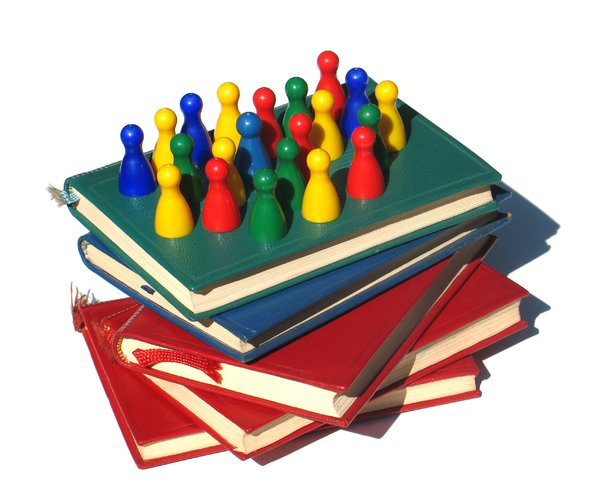 OBRIGADO
Luiz Geraldo de Araújo Monteiro
 Professor - Advogado - Consultor da AMA